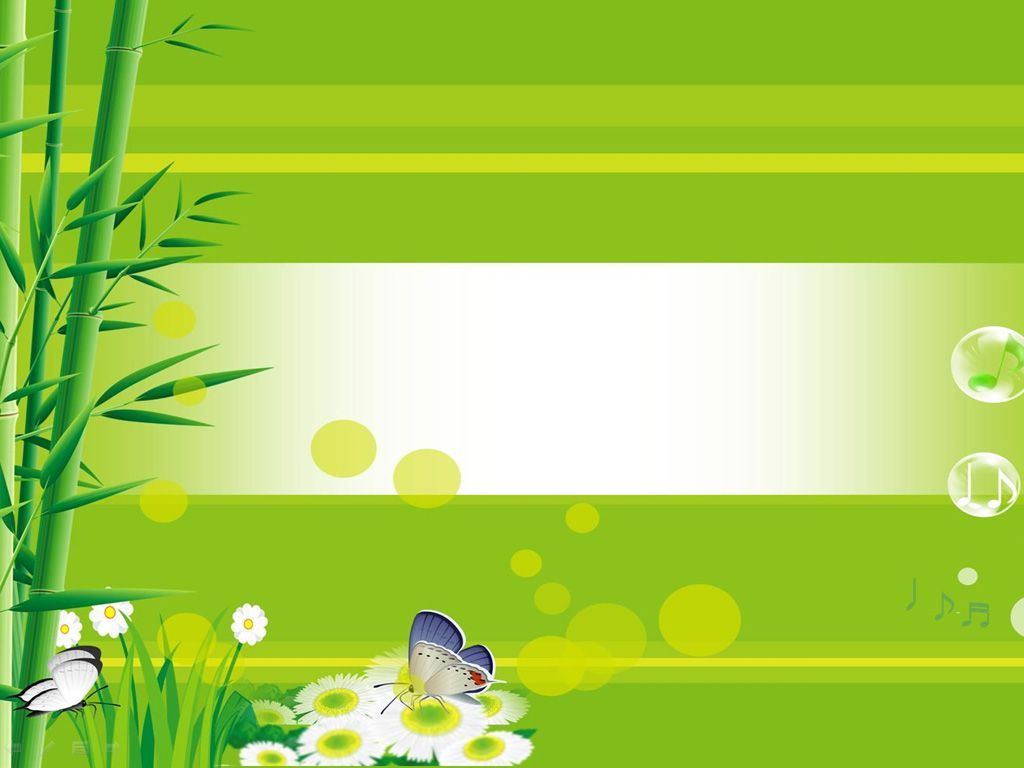 CHÀO MỪNG CÁC THẦY CÔ ĐẾN DỰ GIỜ
MÔN:KHTN 7
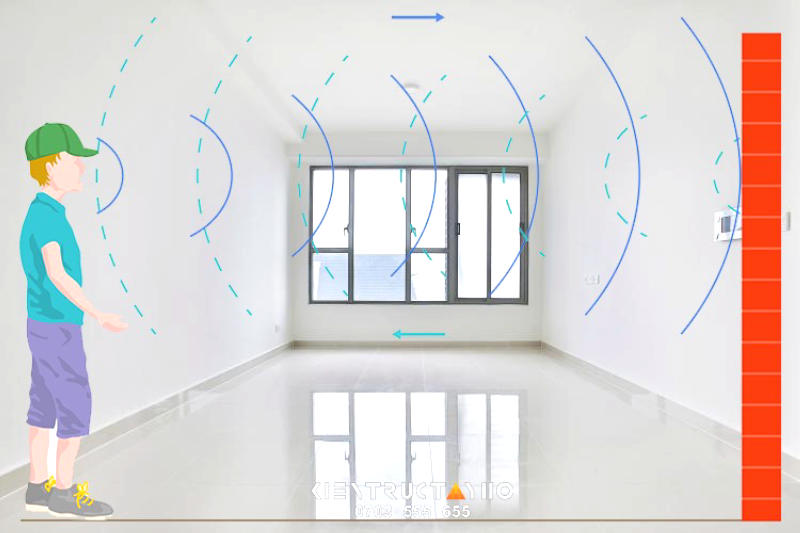 BÀI 14:PHẢN XẠ ÂM CHỐNG Ô NHIỄM TIẾNG ỒN
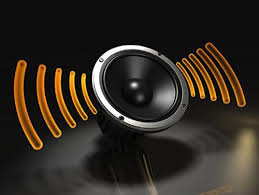 TIẾT 1- I. PHẢN XẠ ÂM
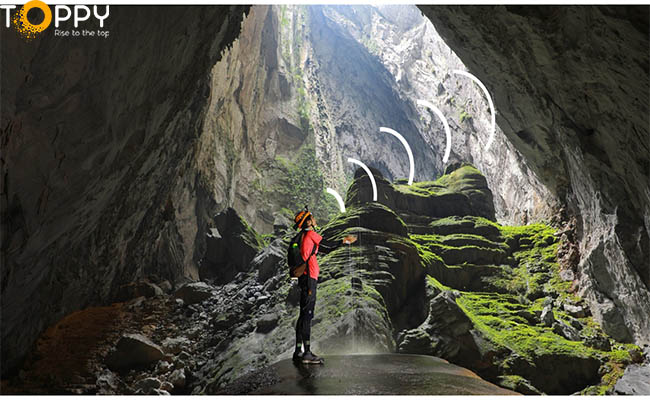 Phản xạ âm là gì?
Phản xạ âm là hiện tượng âm được dội lại khi gặp một mặt chắn
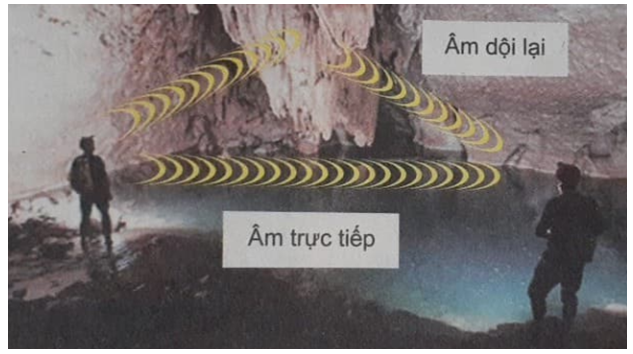 Hướng truyền âm trực tiếp
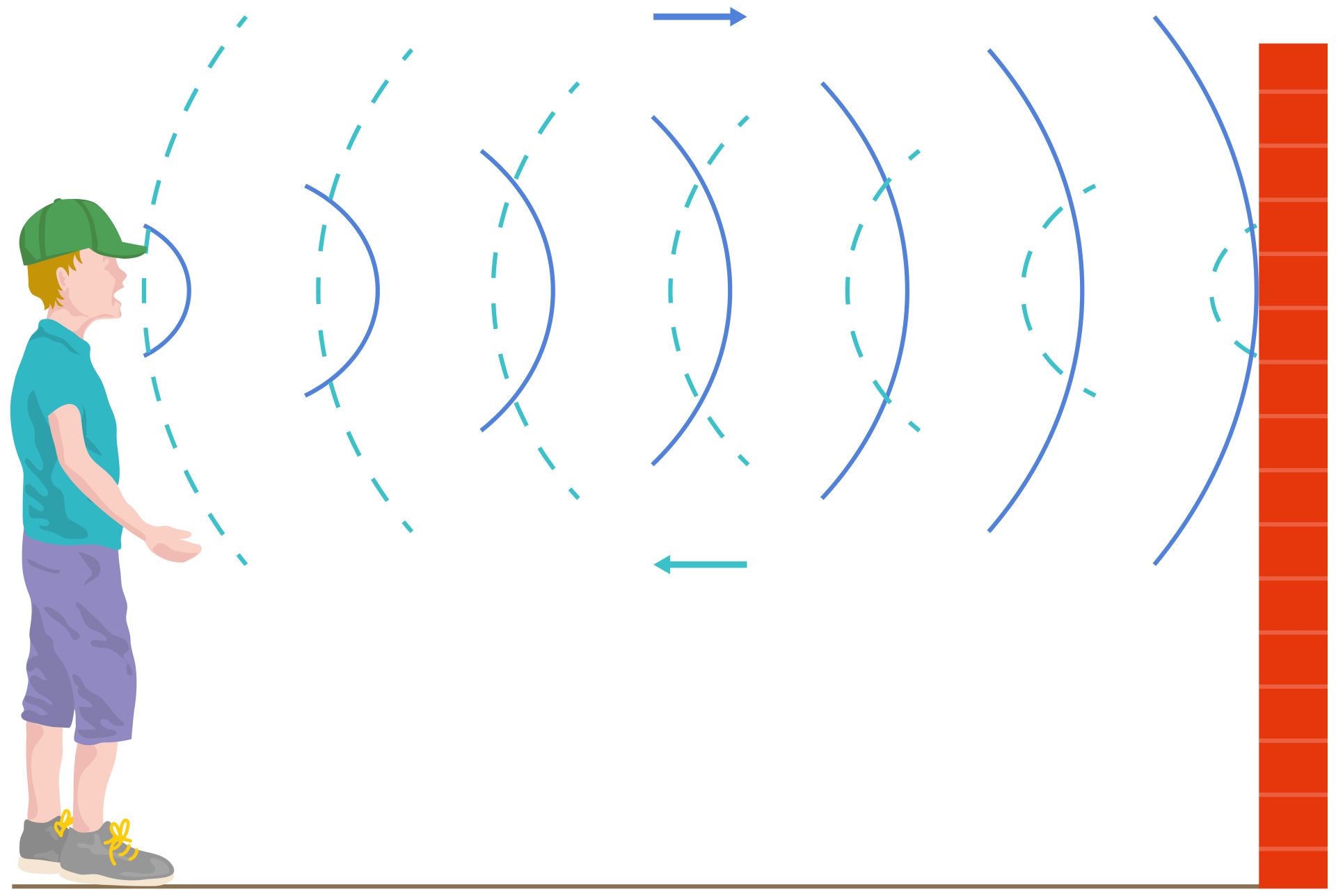 Hướng truyền âm phản xạ
Tiếng vang là âm phản xạ nghe được cách âm trực tiếp ít nhất là 1/15 giây
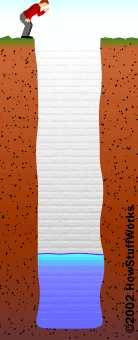 Sự giống và khác nhau giữa âm phản xạ và tiếng vang?
- Giống nhau: Đều là âm phản xạ
- Khác nhau: Tiếng vang là âm phản xạ nghe được cách âm trực tiếp ít nhất là 1/15 giây
CÂU HỎI: Tìm thêm ví dụ về phản xạ?
Khi đứng trong một hội trường lớn có tường bao quanh và nói to thì sau đó ta sẽ nghe được tiếng nói của chính mình vọng lại.
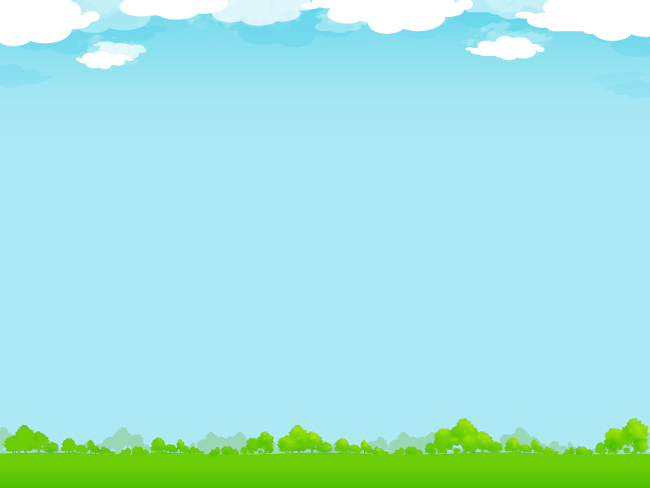 CH1:Tại sao trong phòng kín ta thường nghe thấy âm to hơn so với khi ta nghe chính âm đó ở ngoài trời?
Trong phòng nhỏ (hẹp) và kín, âm phát ra và âm phản xạ truyền tới tai cùng lúc (trong thời gian ngắn hơn 1/15 giây). Vì nghe được đồng thời âm phát ra trực tiếp và âm phản xạ nên âm nghe to và rõ hơn
CH2: Khi nói to trong phòng rất lớn thì nghe được tiếng vang. Nhưng nói to như vậy trong phòng nhỏ thì lại không nghe được tiếng vang. 
Trong trường hợp nào có âm phản xạ. 
Em hãy giải thích vì sao lại có sự khác nhau như vậy?
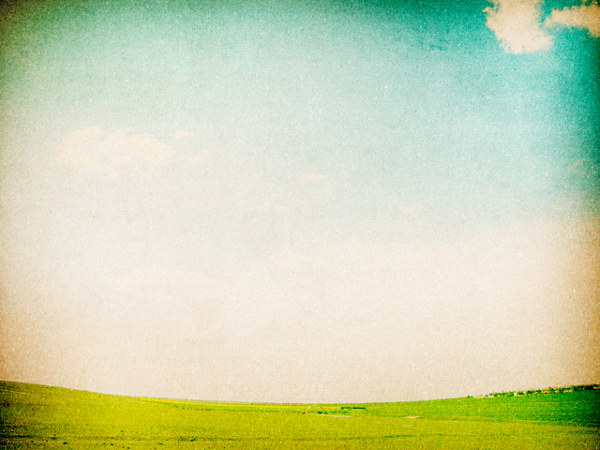 Trong cả hai phòng đều có âm phản xạ.                                                                                                                         - Khi nói trong phòng nhỏ, mặc dù vẫn có âm phản xạ từ tường phòng đến tai nhưng ta không nghe được tiếng vang vì âm phản xạ từ tường phòng và âm nói ra đến tai gần như cùng một lúc.(ngắn hơn 1/15 giây)
CH3: Người ta thường ứng dụng sự phản xạ của sóng âm có tần số rất lớn (hơn 20000 Hz) để xác định độ sâu của biển. Em hãy sử dụng hình mô tả bên dưới để giải thích ứng dụng này?
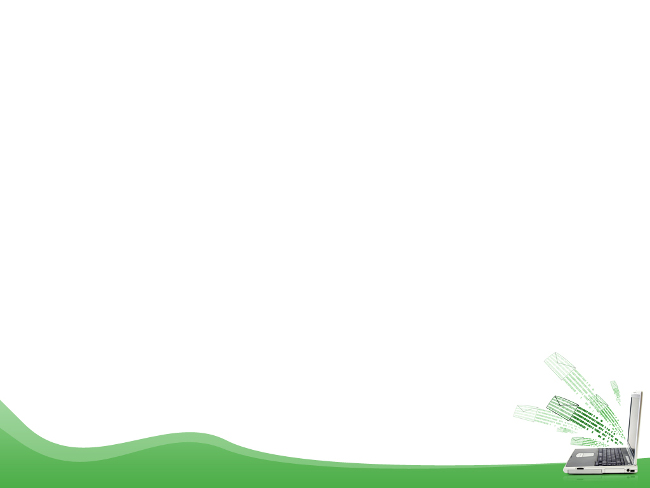 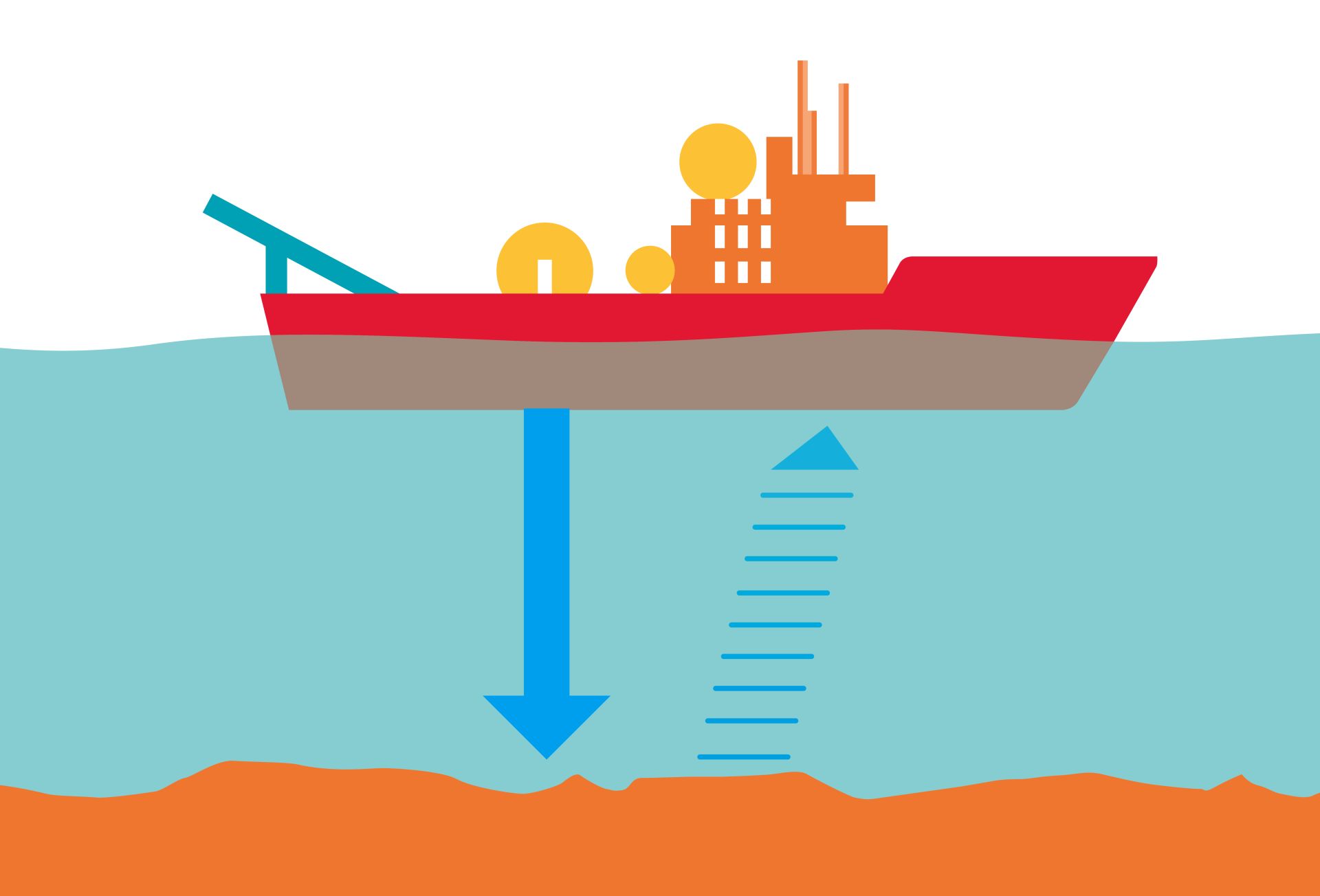 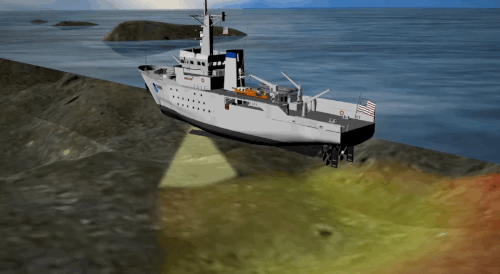 Sóng siêu âm được phát ra từ thiết bị phát đặt trên tàu, khi gặp đáy biển sẽ phản xạ lại và được thu vào máy. 
Người ta sẽ đo thời gian âm truyền trong nước, biết vận tốc truyền âm trong nước ta có thể xác định được độ sâu của biển.
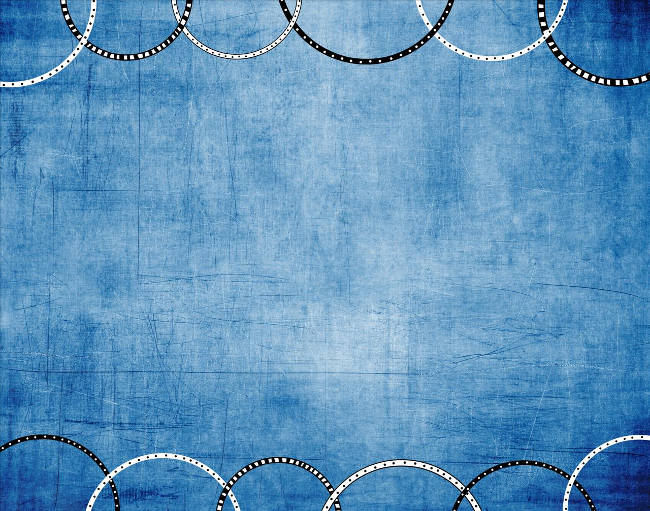 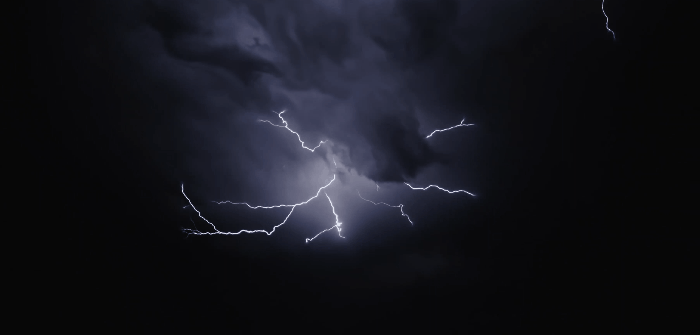 Sỡ dĩ tiếng sấm rền được tạo ra là do sự phản xạ âm thanh do tiếng sấm va vào những vật khác ( như nhà cửa, cây cối,...) và dội lại vào tai ta nên tạo ra tiếng sấm rền.
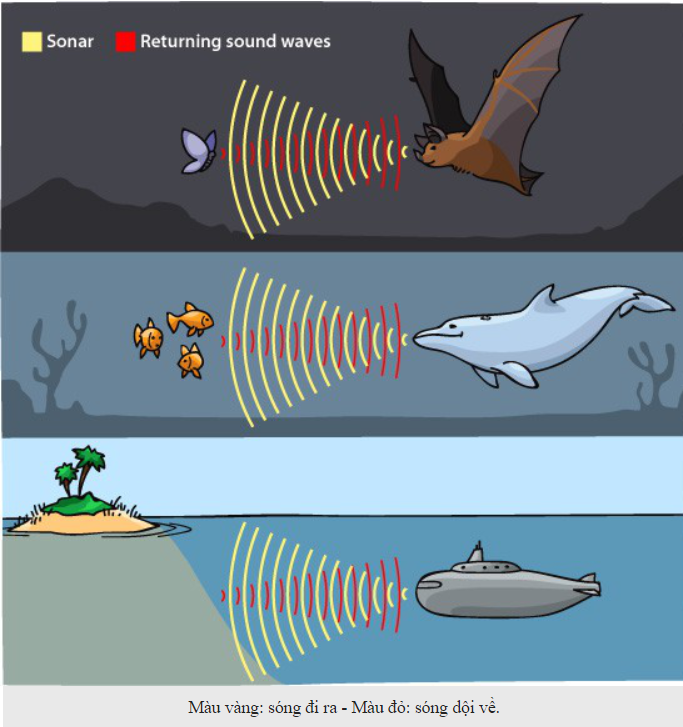 Nhiều loài sinh vật có thể phát ra được sóng siêu âm và sử dụng sóng phản xạ trong giao tiếp và săn mồi như cá heo, dơi…
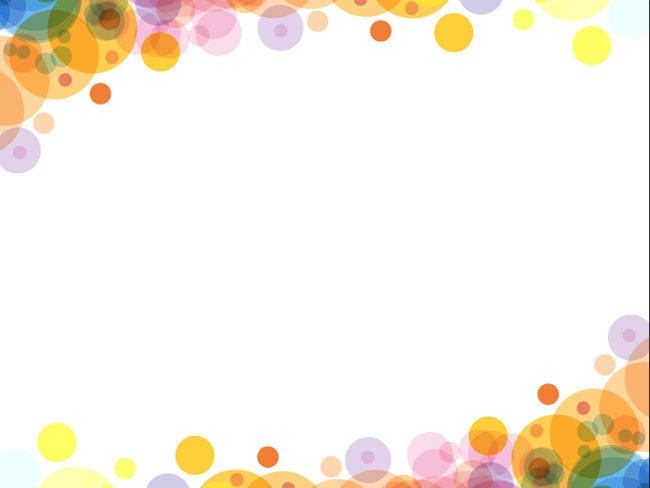 II. VẬT PHẢN XẠ ÂM TỐT, VẬT PHẢN XẠ ÂM KÉM
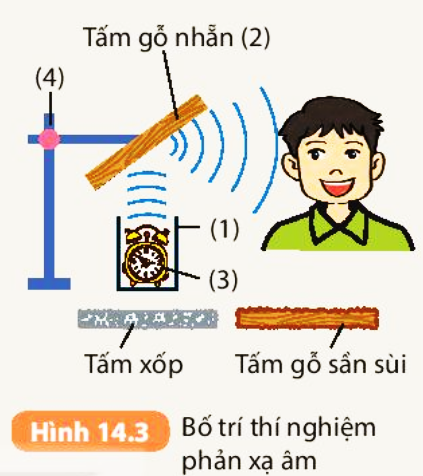 Dụng cụ thí nghiệm:
Hộp làm bằng vật liệu cách
Âm(1),1 tấm gỗ nhẵn, 1
tấm gỗ sần sùi,1tấm xốp
mềm hình chữ nhật cùng
kích cỡ dùng làm tấm phản
xạ âm (2), 1 chiếc đồng hồ
để bàn nhỏ làm nguồn âm
(3).Giá đỡ tấm phản xạ âm (4).
Tiến hành thí nghiệm:
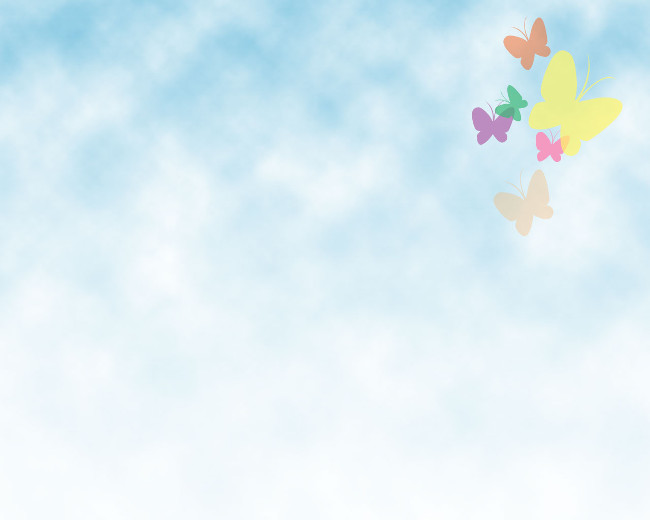 Bước 1: Gắn tấm phản xạ âm bằng gỗ nhẵn lên giá thí nghiệm, đặt tai tại vị trí như Hình 14.3, lắng nghe âm truyền từ nguồn tới tấm gỗ nhẵn và phản xạ đến tai.
Bước 2: Lần lượt thay tấm gỗ nhẵn bằng tấm xốp và tấm gỗ sần sùi, lặp lại thí nghiệm như bước 1.
Rút ra nhận xét vật nào phản xạ âm tốt, vật nào phản xạ âm kém.
NHẬN XÉT
Các bề mặt khác nhau sẽ phản xạ âm tốt hay kém khác nhau.
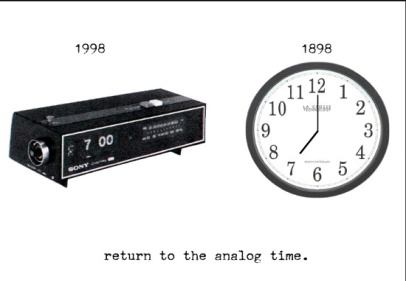 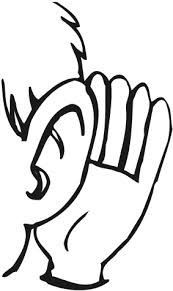 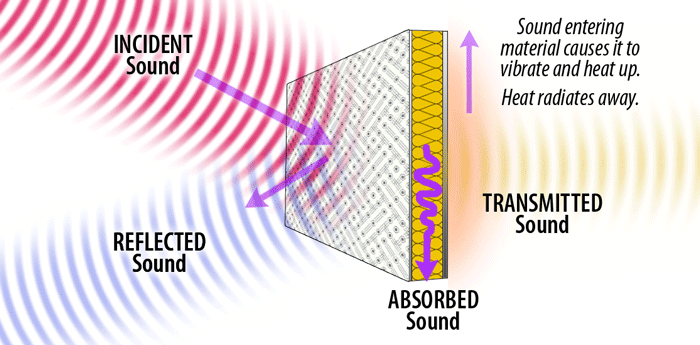 Âm truyền tới
Âm truyền qua
Âm phản xạ
Âm hấp thụ
-Những vật liệu cứng có bề mặt nhẵn phản xạ âm tốt.
-Những vật liệu mềm, xốp có bề mặt ghồ ghề thì phản xạ âm kém.
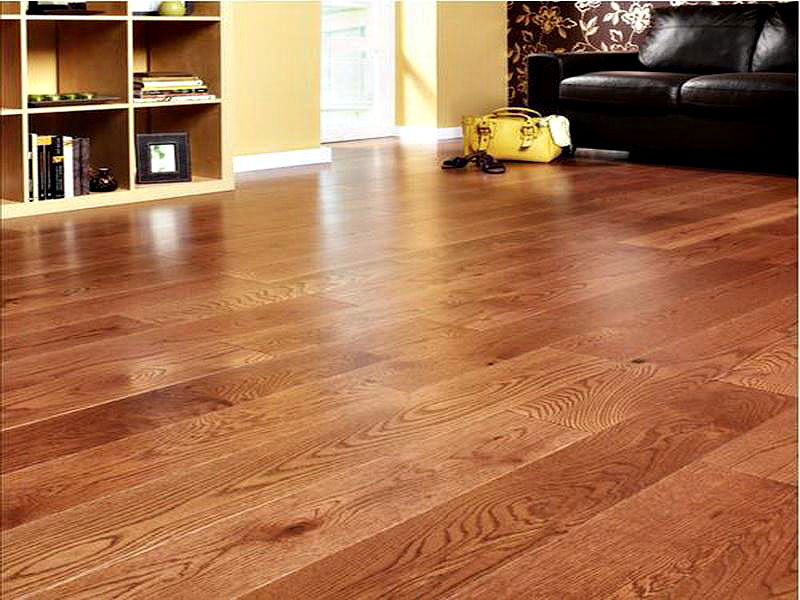 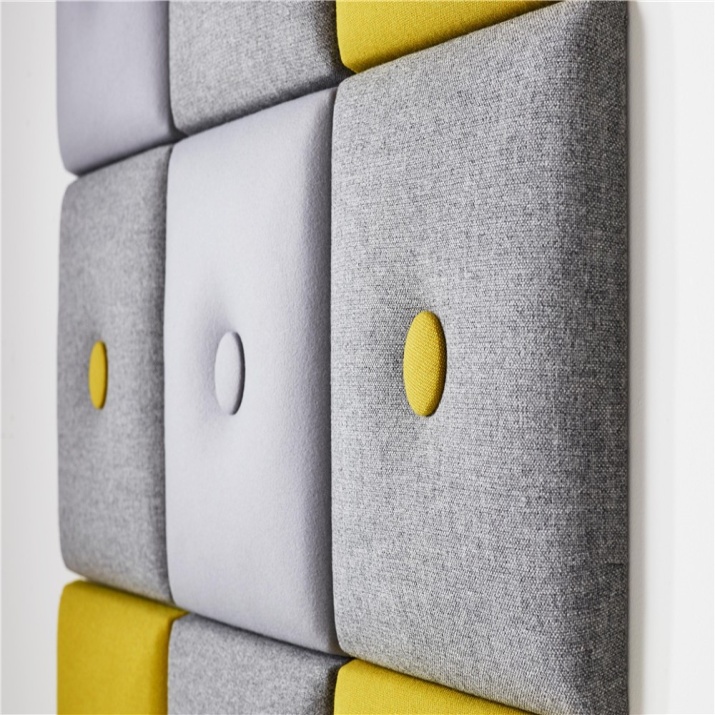 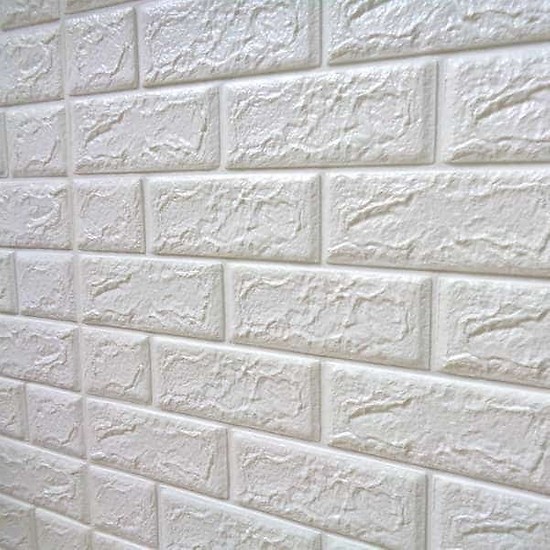 Phản xạ âm kém dần
Phản xạ âm tốt dần
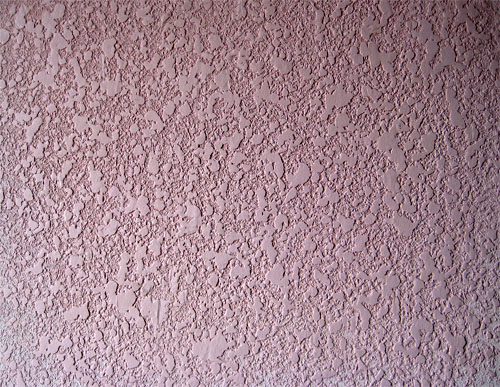 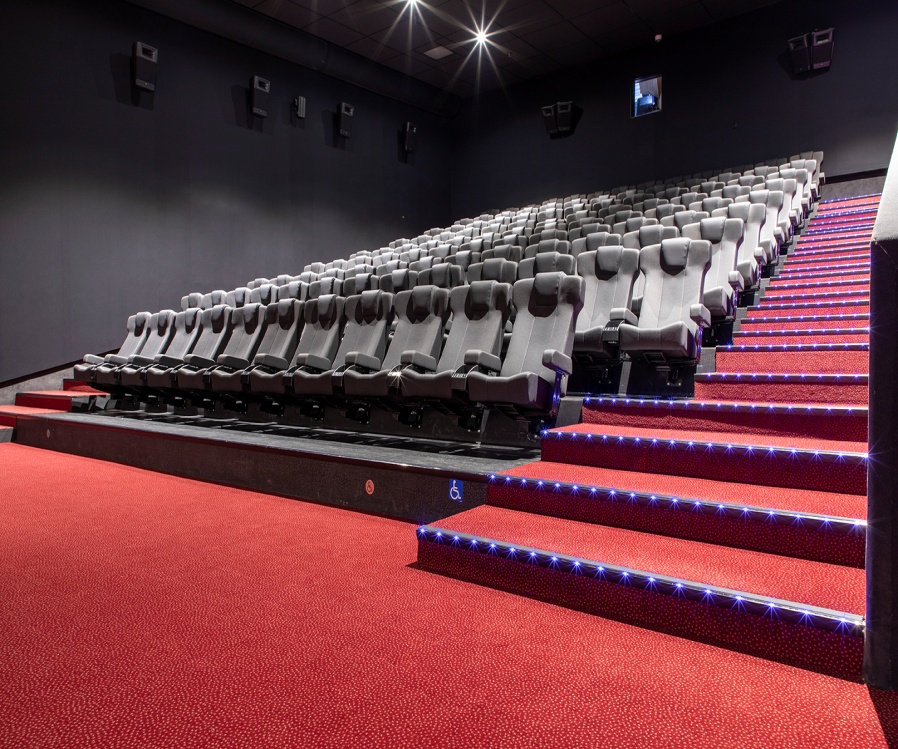 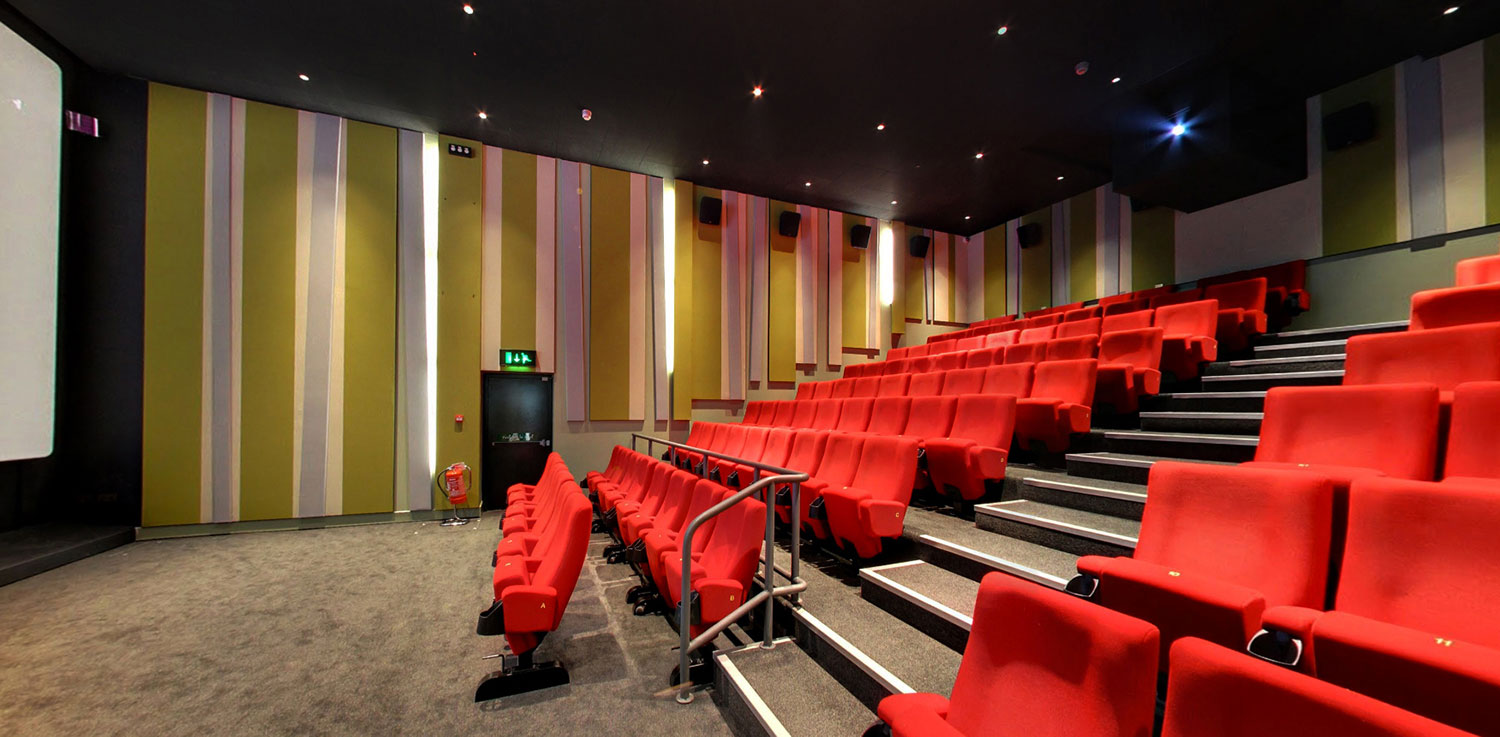 Tường của nhà hát, phòng hòa nhạc, rạp chiếu phim thường được làm sần sùi hoặc treo, phủ rèm nhung, len, dạ.. để làm giảm tiếng vang, giúp âm thanh được to, rõ hơn.
CÂU HỎI: Trong nhiều phòng hòa nhạc, phòng chiếu phim, phòng ghi âm, người ta thường làm tường sần sùi hoặc treo màn nhung, trải thảm sàn để làm giảm âm phản xạ. Em hãy giải thích vì sao?
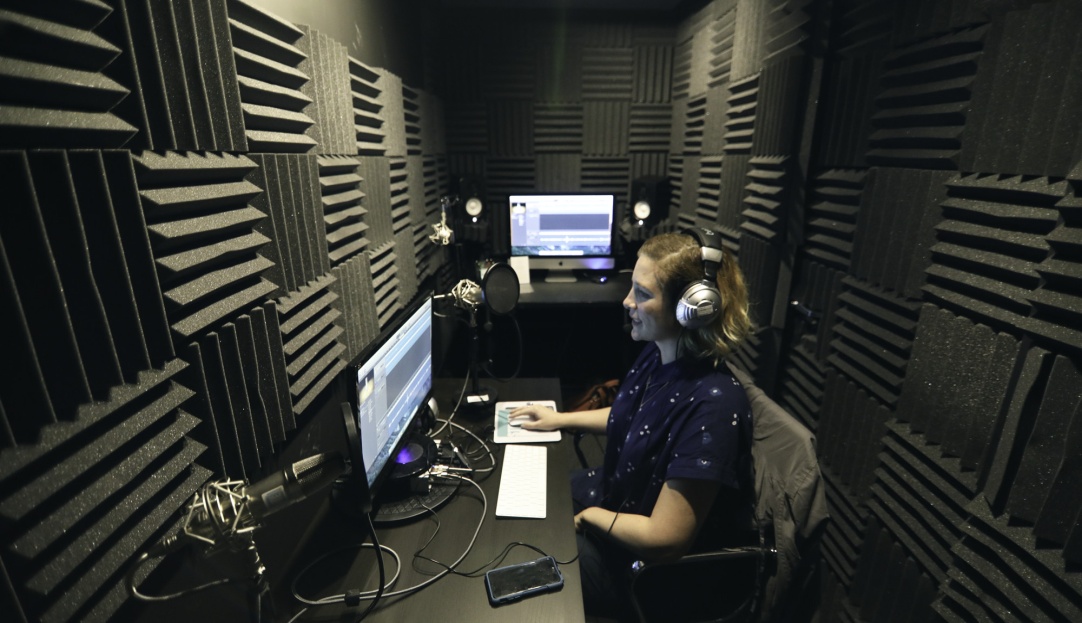 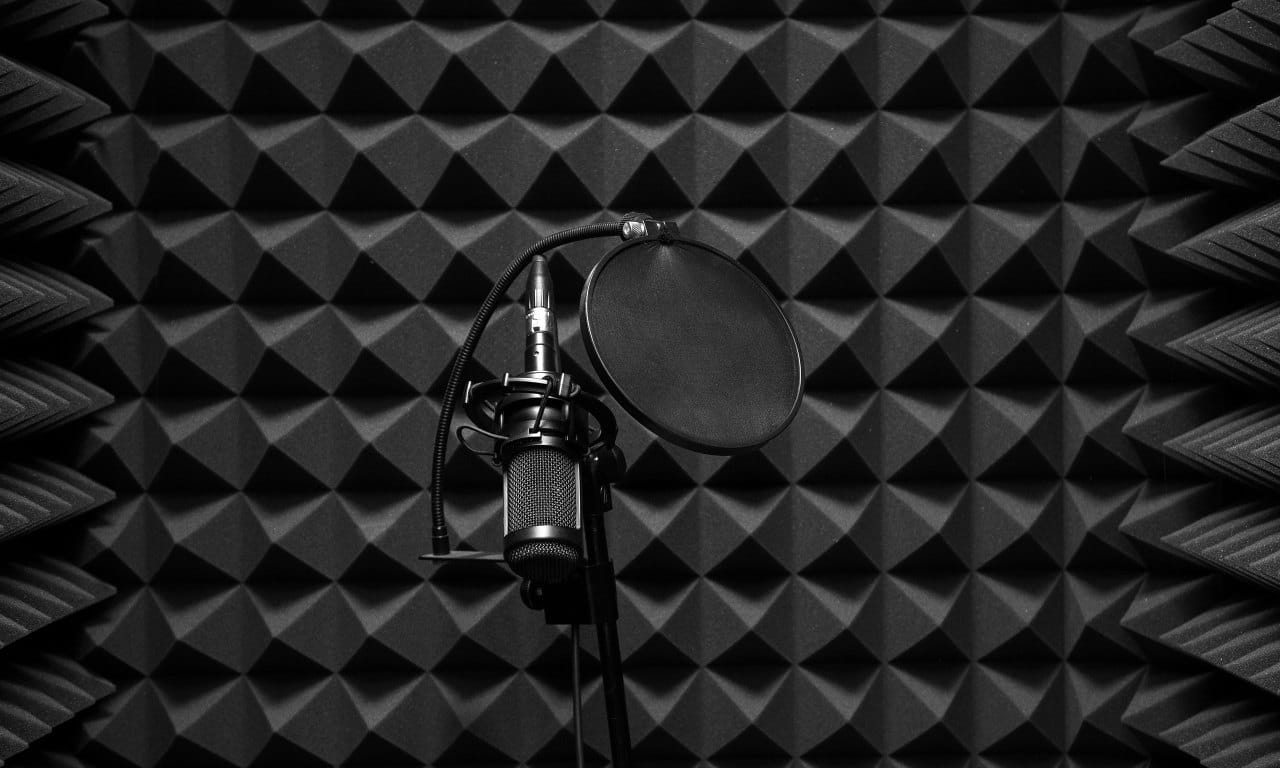 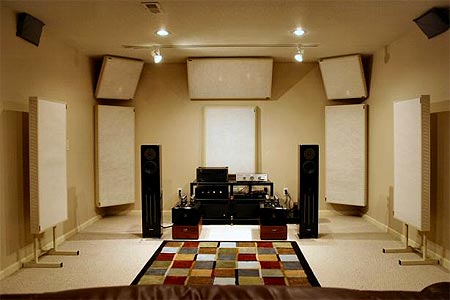 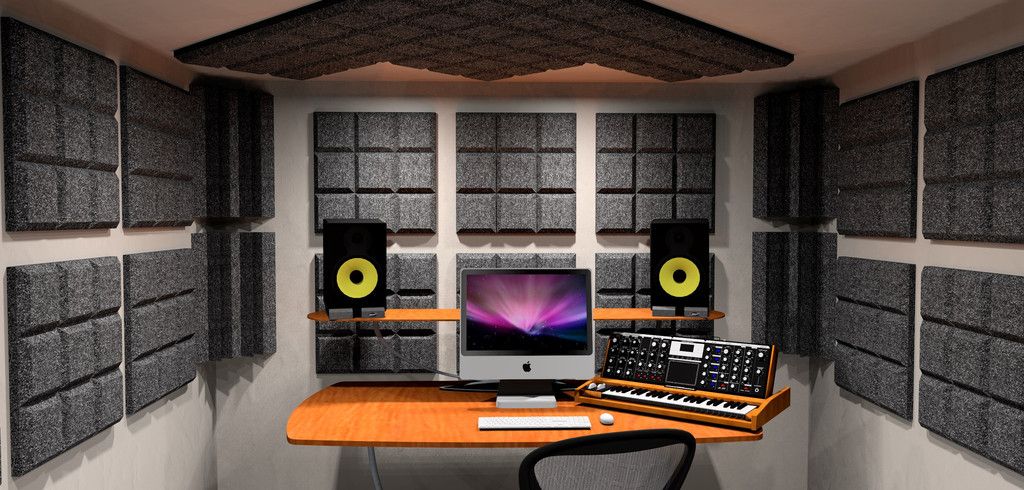 Các tấm mút, thảm trải sàn, các tấm tán âm trong phòng thu.
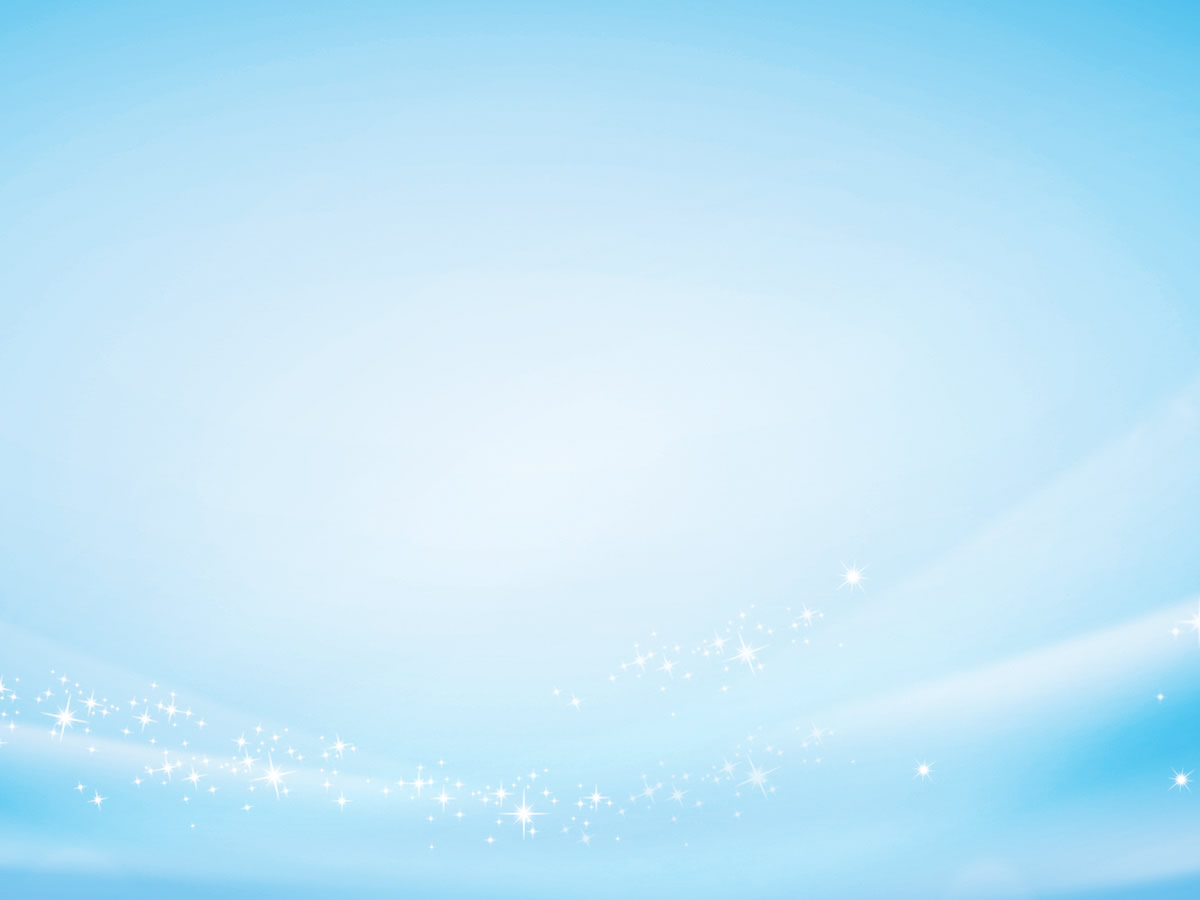 III. CHỐNG Ô NHIỄM TIẾNG ỒN
Âm thanh có vai trò quan trọng trong đời sống con người và động vật nhưng không phải âm thanh nào cũng có ích mà có âm thanh có hại.
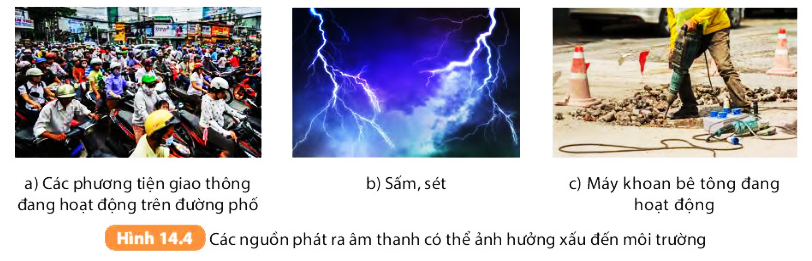 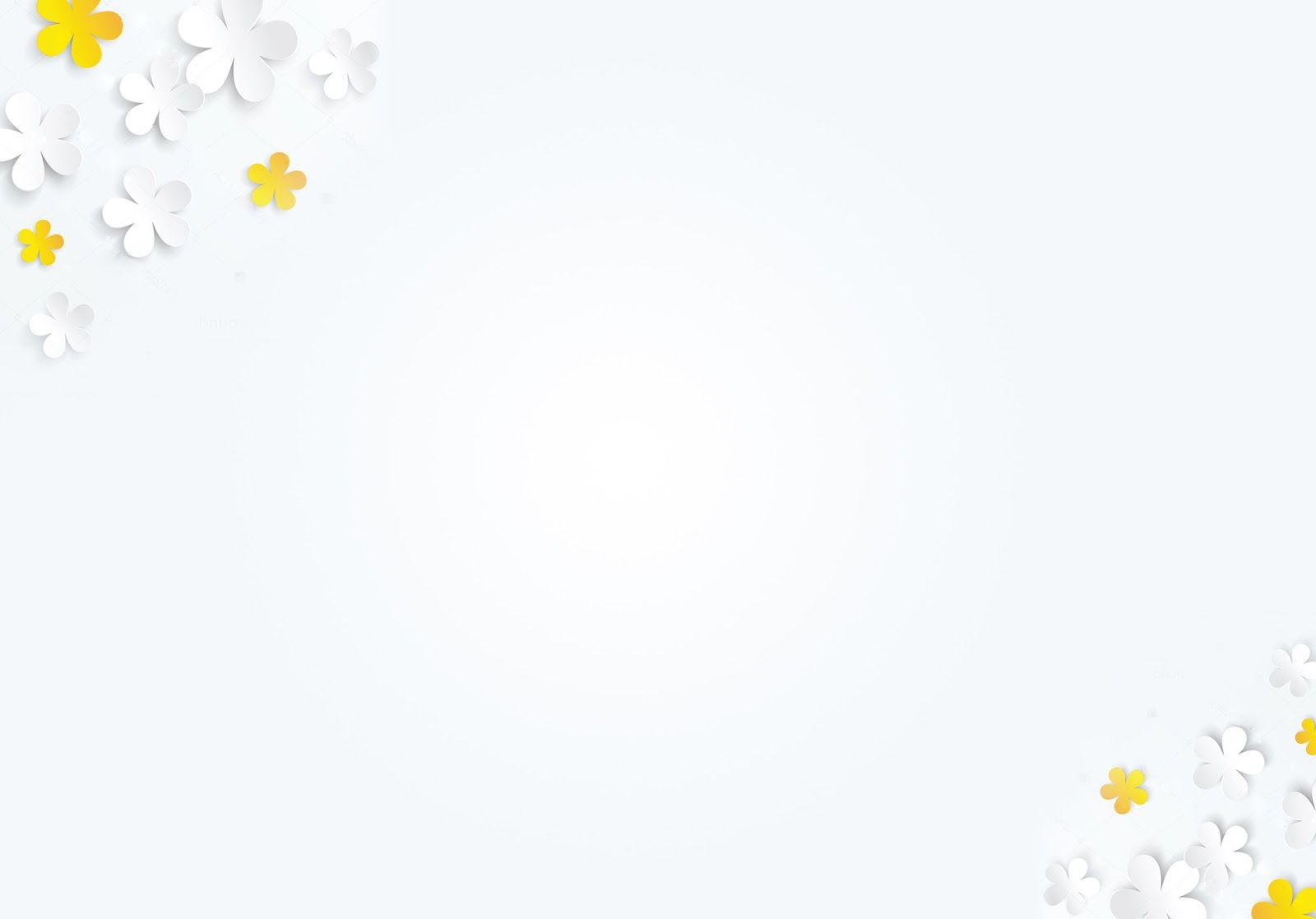 Những âm thanh to,kéo dài có thể có hại đến sức khoẻ và hoạt động bình thường của con người gọi là tiếng ồn. 
Ở những nơi thường xuyên có tiếng ồn, ta nói môi trường sống tại đó bị ô nhiễm tiếng ồn.
TÌM HIỂU ÂM THANH NÀO LÀ TIẾNG ỒN
(HS hoàn thành phiếu bài tập số 3)
1. Tiếng còi hú xe cứu thương.
2. Tiếng HS phát biểu trong lớp.
3. Tiếng sấm.
4. Tiếng máy khoan bê tông gần khu dân cư.
5. Tiếng ồn từ khu chợ gần lớp học.
6. Tiếng hát karaoke vào đêm khuya.
7. Tiếng róc rách của thác nước chảy.
8. Tiếng còi inh ỏi trên đường phố.
9. Tiếng hét rất to sát tai.
Âm thanh nào dưới đây là tiếng ồn?
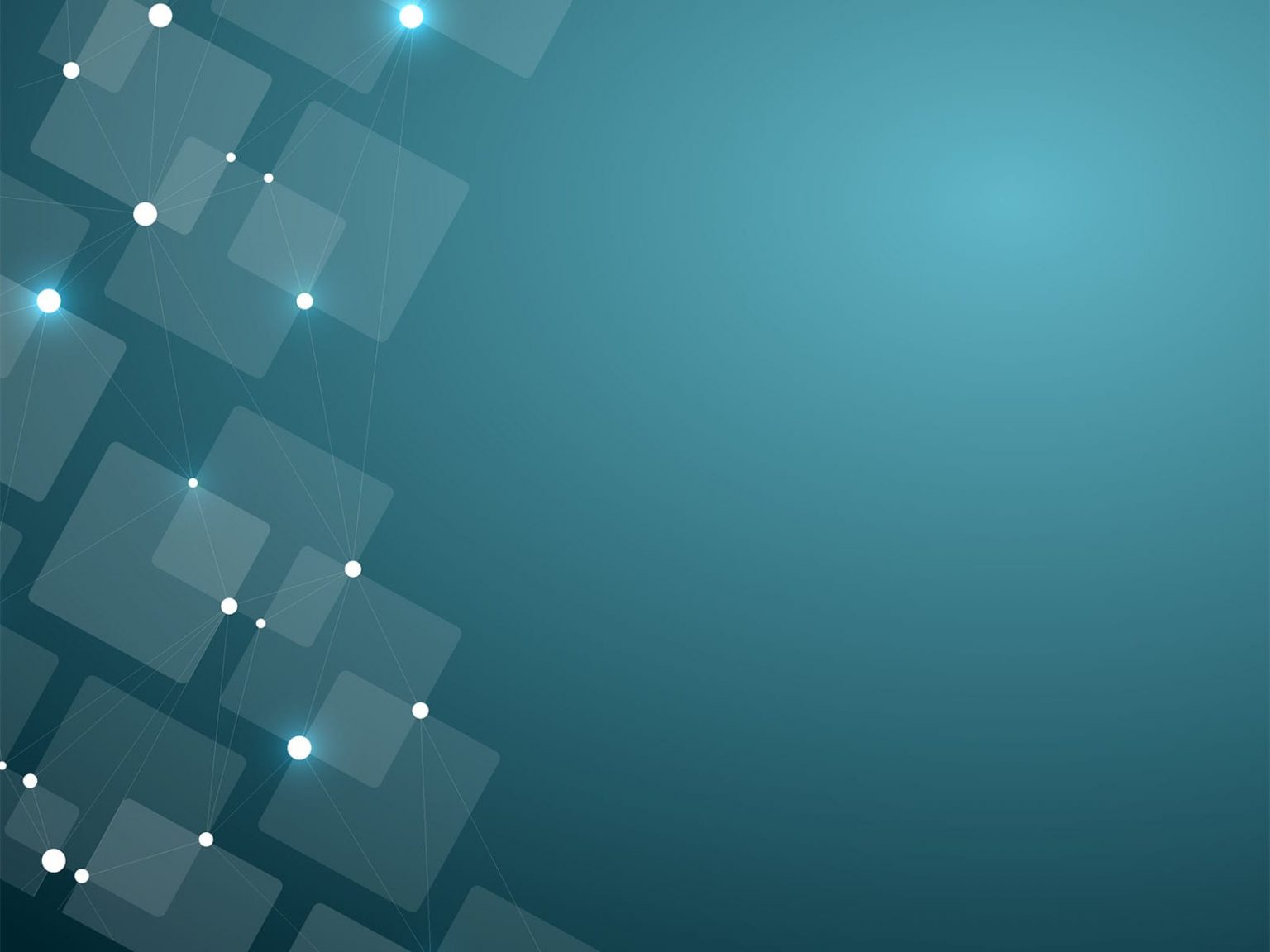 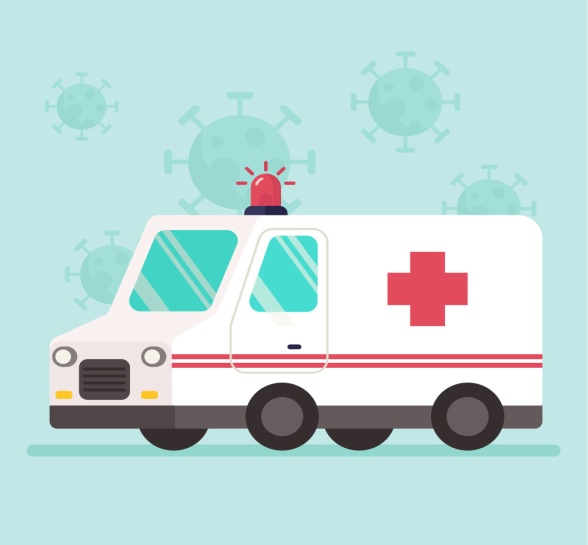 TIẾNG ỒN
Tiếng xe cứu thương
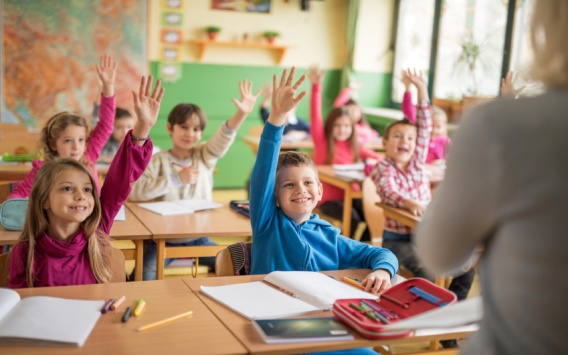 Tiếng học sinh phát biểu trong lớp.
KHÔNG PHẢI
TIẾNG ỒN
Tiếng máy khoan bê tông kéo dài liên tục gần khu dân cư
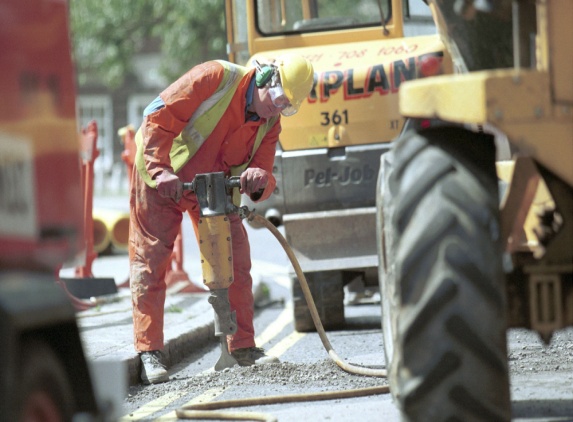 TIẾNG ỒN
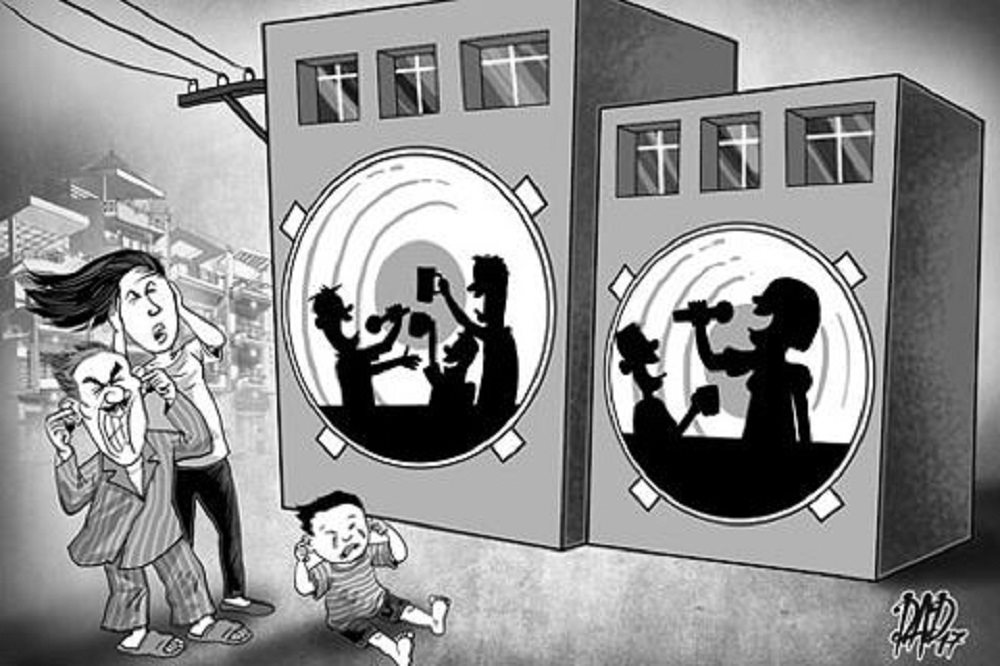 Tiếng hát karaoke vào đêm khuya.
TIẾNG ỒN
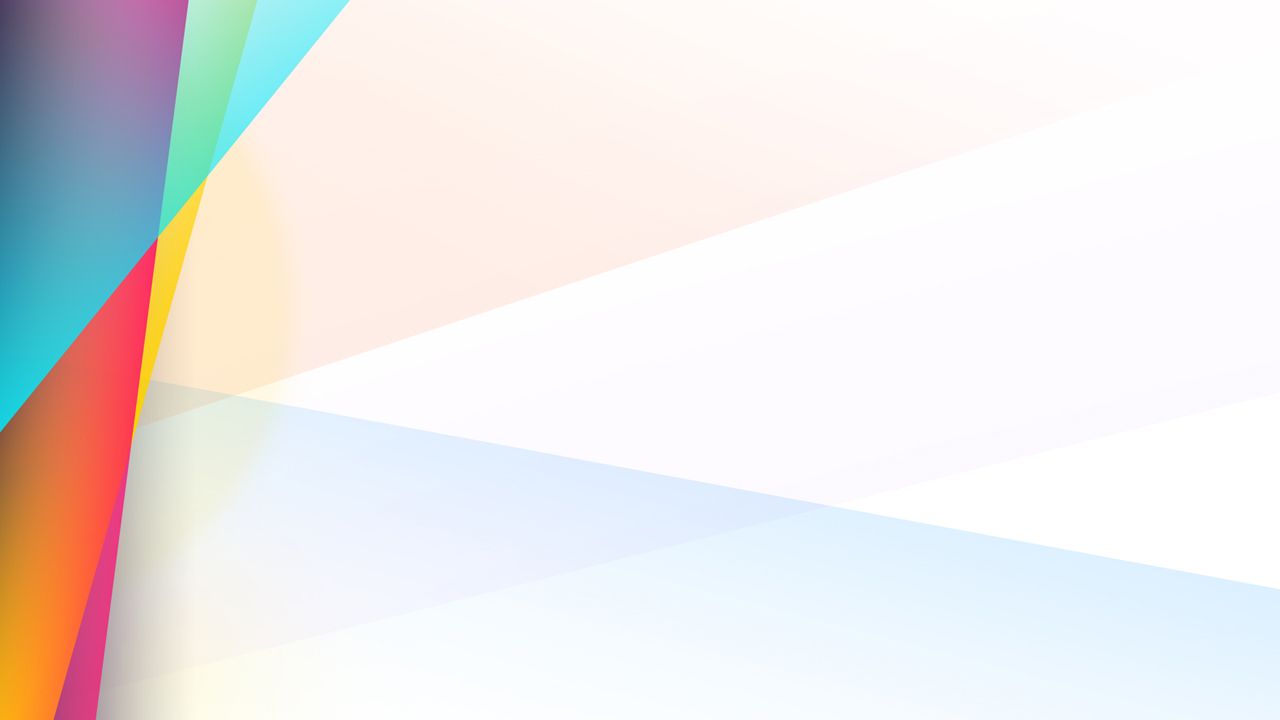 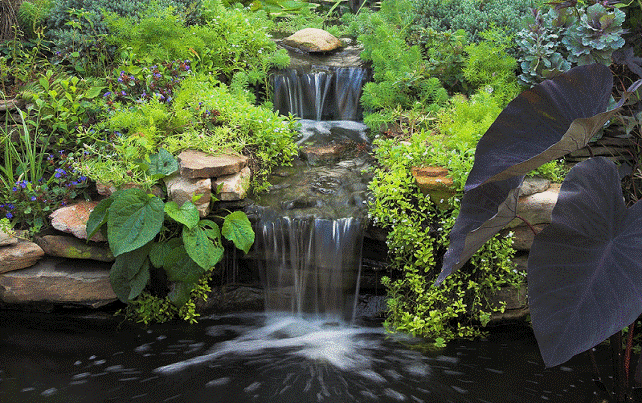 Tiếng róc rách liên tục của thác nước nhân tạo chảy trong vườn.
KHÔNG PHẢI
TIẾNG ỒN
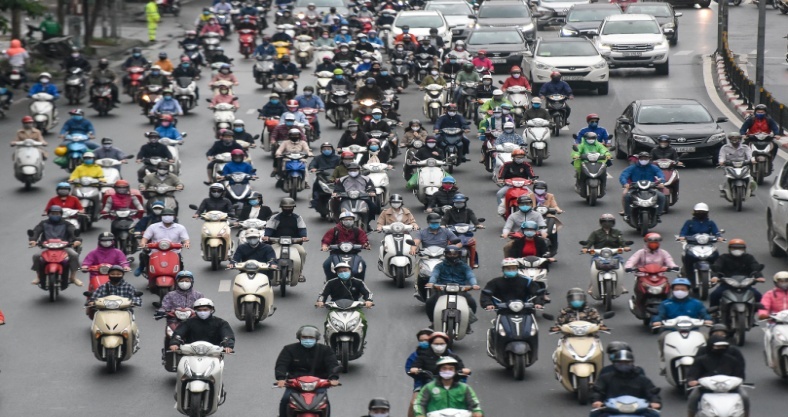 Tiếng máy xe nổ lớn, tiếng còi inh ỏi trên đường phố.
TIẾNG ỒN
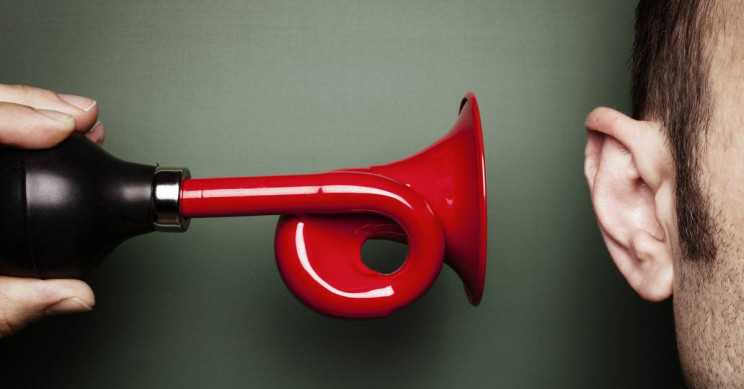 Tiếng hét rất to sát tai.
TIẾNG ỒN
PHIẾU HỌC TẬP
Em hãy nêu các biện pháp chống ô nhiễm tiếng ồn mà em biết vào chỗ trống trong bảng dưới đây cho phù hợp:
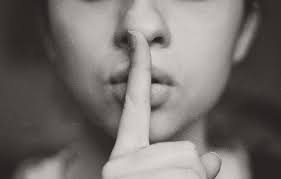 CHỐNG Ô NHIỄM TIẾNG ỒN
NHẬN BIẾT
GIẢI PHÁP
TÁC ĐỘNG TỚI NGUỒN ÂM
- TO, KÉO DÀI
- ẢNH HƯỞNG TỚI SỨC KHỎE VÀ SINH HOẠT CỦA CON NGƯỜI
PHÂN TÁN ÂM TRÊN ĐƯỜNG TRUYỀN
NGĂN ÂM TRUYỀN TỚI 
TAI
4.TÁC HẠI CỦA Ô NHIỄM TIẾNG ỒN
VỀ Y HỌC:
1. Ảnh hưởng đến tai: nếu tiếp xúc lâu ngày với tiếng                     ồn sẽ làm mất khả năng nghe phân biệt âm thanh, nếu nặng có thể rách màng nhĩ.
2. Tiếng ồn quá lớn có thể làm suy giảm thính lực.
3. Tăng rủi ro nhồi máu cơ tim ( Từ 70dB)
4. Rối loạn cơ quan nội tiết
VỀ SINH LÍ: Tiếng ồn gây mệt mỏi toàn thân, nhức đầu choáng váng, ăn không ngon, gầy yếu. Rối loạn  giấc ngủ ( từ 35 dB trở lên ).
VỀ TÂM LÍ: Tiếng ồn gây khó chịu, lo lắng bực bội, dễ cáu gắt, sợ hãi, ám ảnh mất tập trung, dễ nhầm lẫn, thiếu chính xác, ảnh hưởng đến học tập, công việc và sinh hoạt.
5.BIỆN PHÁP CHỐNG Ô NHIỄM TIẾNG ỒN
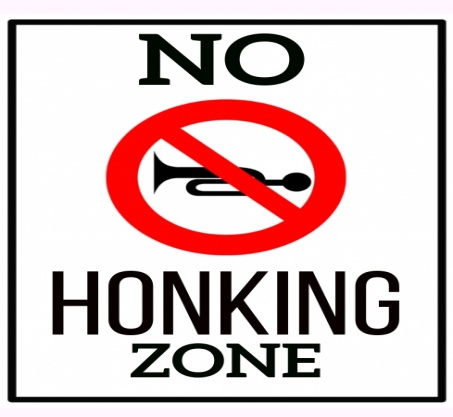 Treo biển báo “cấm bóp còi” gần trường học và bệnh viện.
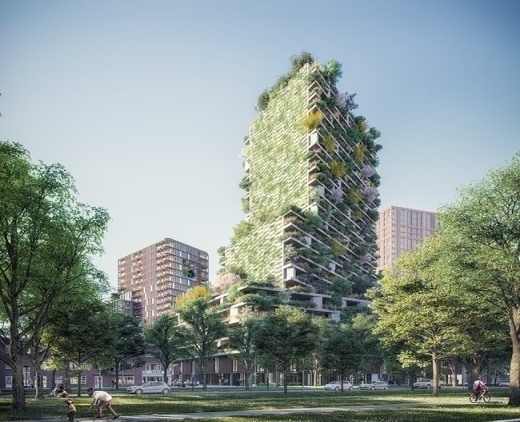 Trồng nhiều cây xanh để phân tán âm truyền đến tai
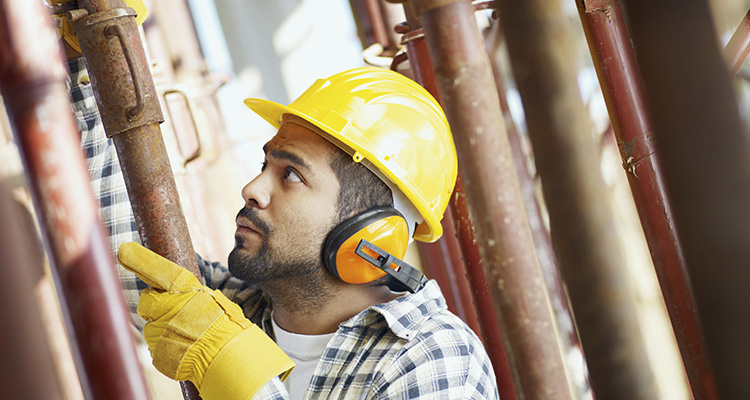 Sử dụng nút tai khi phải tiếp xúc với tiếng ồn gây ô nhiễm
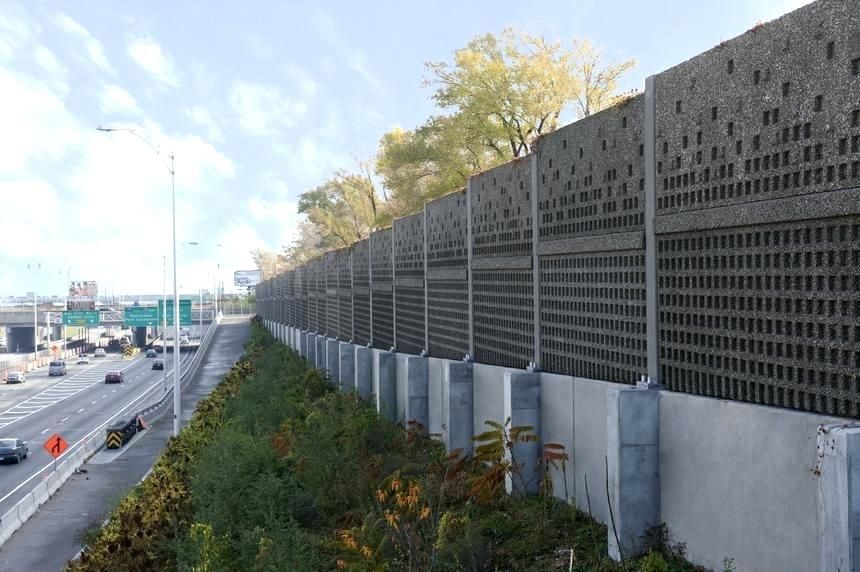 Xây dựng tấm chắn ngăn đường cao tốc với khu dân cư.
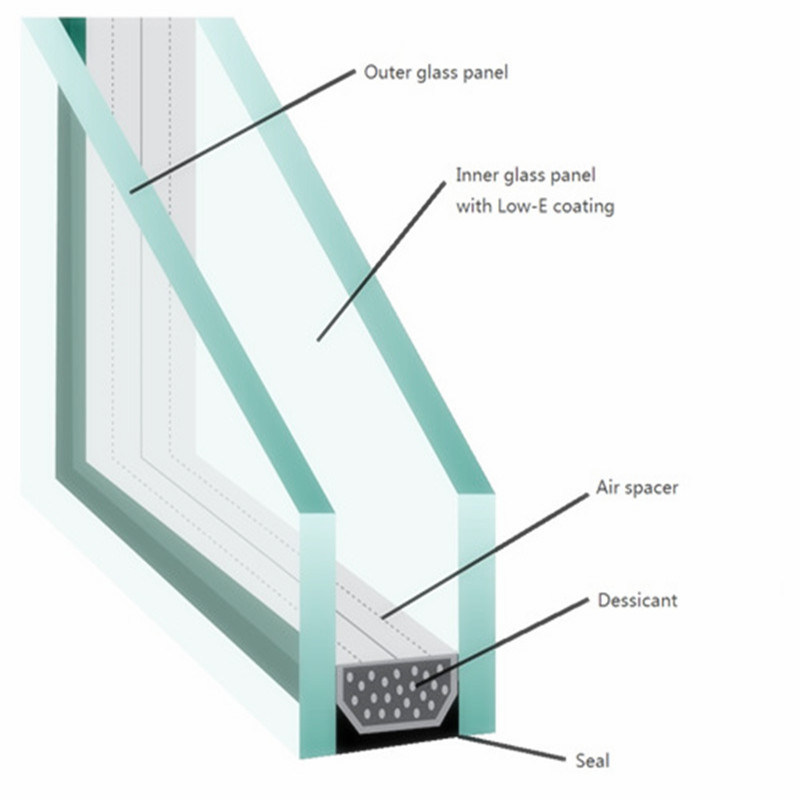 Sử dụng các vật liệu cách âm trong xây dựng
Tuyên truyền, phổ biến và thực hiện quy định về tiếng ồn cho phép ở khu dân cư.
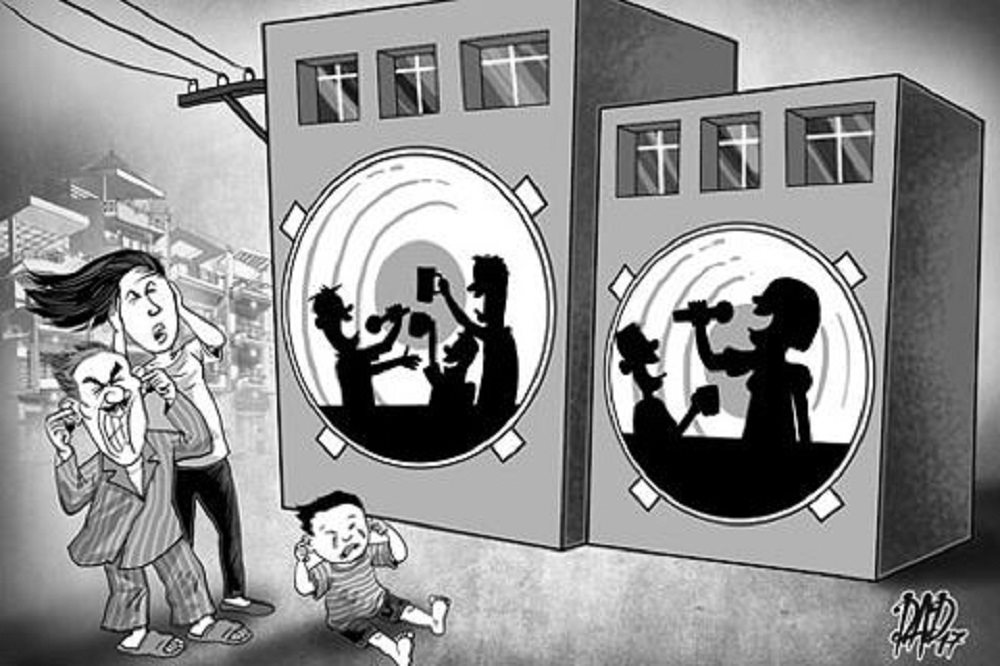 BIỆN PHÁP CHỐNG Ô NHIỄM TIẾNG ỒN
Các biện pháp để giảm tiếng ồn ảnh hưởng đến sức khoẻ:
1. Hạn chế nguồn gây ra tiếng ồn.
2. Phân tán tiếng ồn trên đường truyền.
3. Ngăn cản bớt sự lan truyền của tiếng ồn đến tại.
CH: Hãy đề ra những biện pháp chống ô nhiễm tiếng ồn có thể thực hiện được đối với các trường hợp sau:
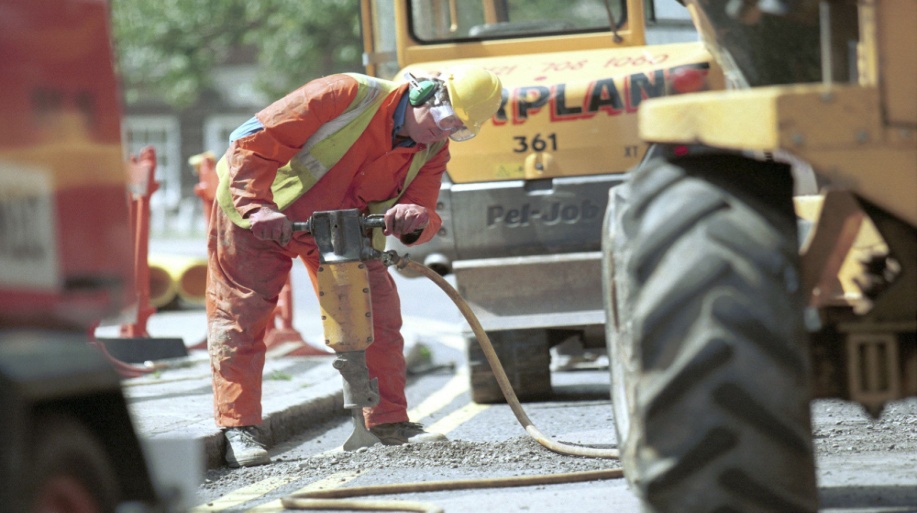 Yêu cầu trong giờ làm việc tiếng ồn máy khoan không quá 80dB
Máy khoan bê tông liên tục hoạt động cạnh khu dân cư
Người thợ khoan cần dùng bông nút kín tai lúc làm việc.
Trong phòng có thể đóng kín cửa phòng, treo màn bằng vật liệu cách âm để giảm tiếng ồn truyền vào phòng.
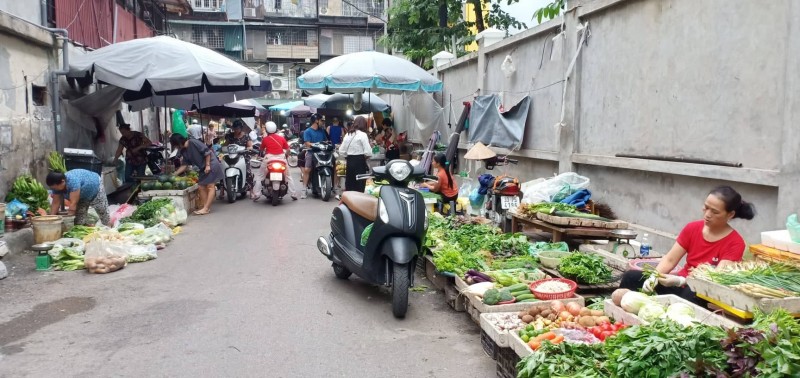 Xây tường dày và cao ngăn cách giữa tường và chợ để ngăn cách giữ chợ và lớp học
Họp chợ ồn ào ở gần lớp học
Đóng các cửa phòng học, xây tường chắn bằng vật liệu cách âm, trồng cây xung quanh
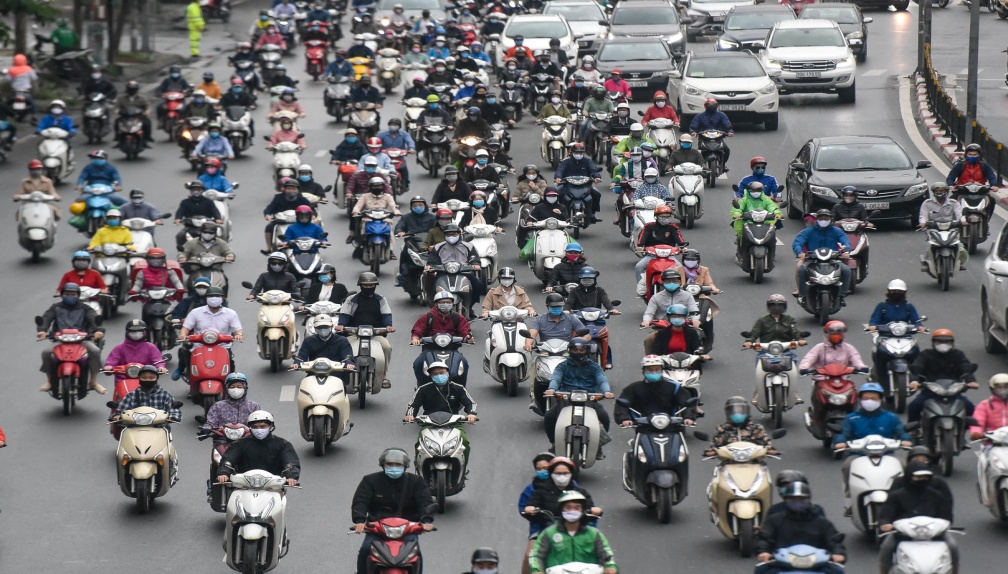 Tắt máy khi dừng xe
Không bấm còi inh ỏi…
Tiếng còi inh ỏi trên phố
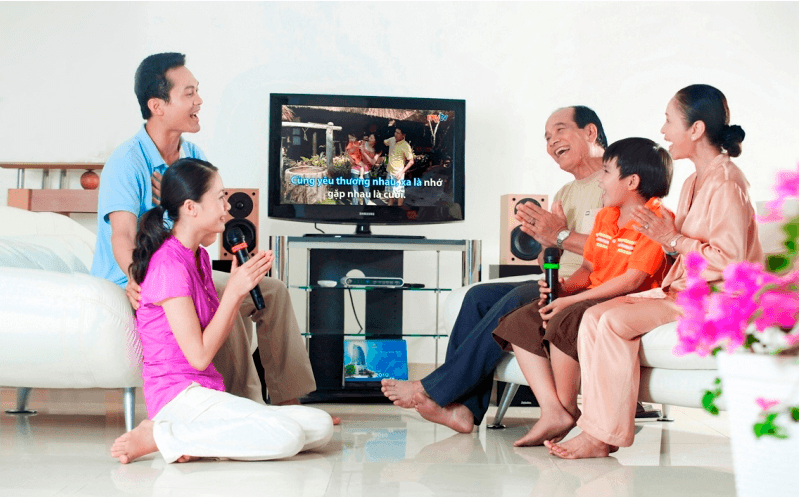 Vặn nhỏ âm thanh
Đóng kín phòng
Làm phòng hát cách âm...
Hát karaoke tại nhà
LUYỆN TẬP
Câu 1: Thế nào là âm phản xạ?
TL: Âm phản xạ là âm dội lại khi gặp mặt chắn
Câu 2: Khi nào có tiếng vang?
TL: Khi âm phản xạ truyền tới tai ta chậm hơn âm truyền trực tiếp đến tai ta một khoảng thời gian lớn hơn 1/15 giây
Câu 3: Kể tên các biện pháp chống ô nhiễm tiếng ồn?
TL: Các biện pháp để giảm tiếng ồn ảnh hưởng tới sức khỏe:
- Hạn chế nguồn gây ra tiếng ồn
- Phân tán tiếng ồn trên đường truyền.
- Ngăn cản bớt sự lan truyền của tiếng ồn đến tai.
Câu 4: Trong những trường hợp dưới đây, hiện tượng nào ứng dụng phản xạ âm?
A. Xác định độ sâu của đáy biển.
  B. Nói chuyện qua điện thoại.
C. Nói trong phòng thu âm qua hệ thống loa.
D. Nói trong hội trường thông qua hệ thống loa.
Câu 5: Âm phản xạ có:
A. độ to nhỏ hơn âm tới.
B. độ to bằng âm tới.C. độ to lớn hơn âm tới.
D. độ to bằng hoặc nhỏ hơn âm tới tuỳ thuộc vào môi trường truyền âm.
VẬN DỤNG
14.11. Tại sao để việc ghi âm trên băng, đĩa đạt chất lượng cao, những ca sĩ thường được mời đến những phòng ghi âm chuyên dụng chứ không phải tại nhà hát?

TL: Vì ở tại nhà hát, khi ca sĩ hát tạo ra tiếng vang. Nên khi ghi âm băng đĩa chất lượng cao, cần đến phòng ghi âm chuyên dụng để không tạo ra tiếng vang => thu hút người nghe.
VẬN DỤNG
14.13. Hãy chỉ ra trường hợp gây ô nhiễm tiếng ồn ở nơi em sinh sống hoặc một nơi nào khác em được biết. Đề ra một số biện pháp để chống sự ô nhiễm tiếng ồn đó.
TL: Gần nơi em sống: chợ. Biện pháp: xây rào chắn quanh nhà và trồng cây quanh nhà để làm giảm tiếng ồn
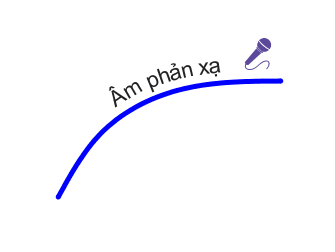 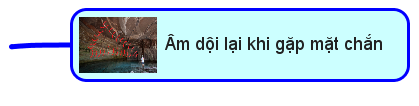 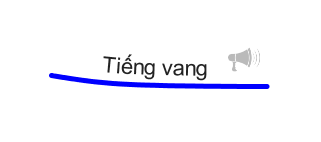 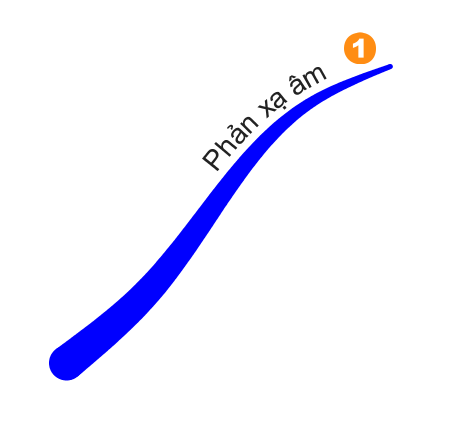 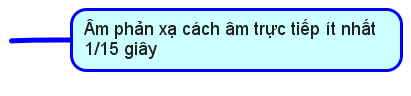 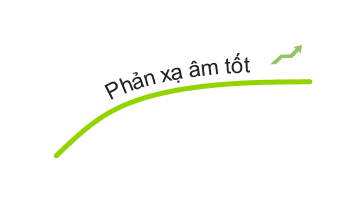 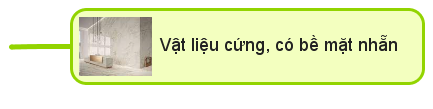 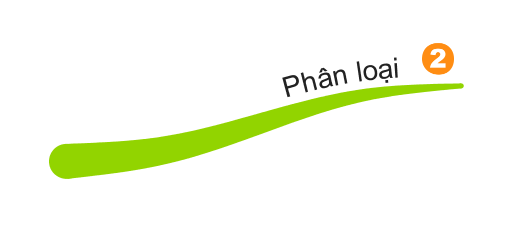 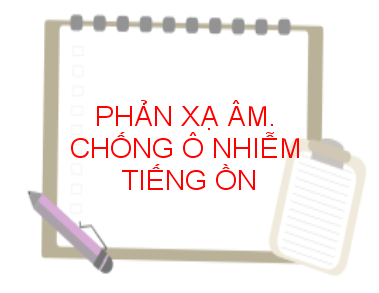 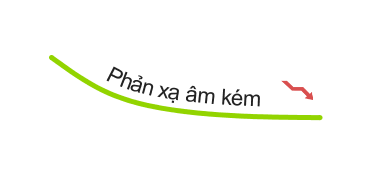 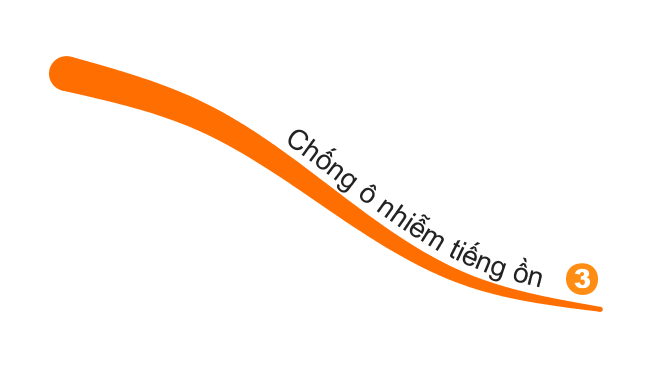 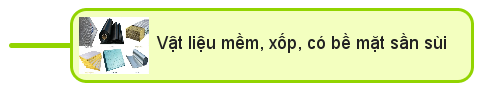 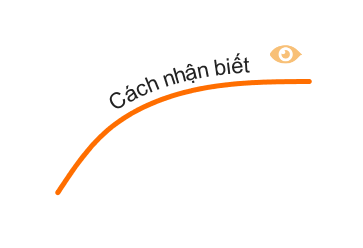 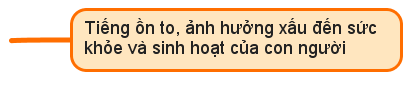 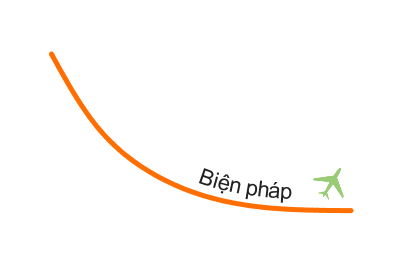 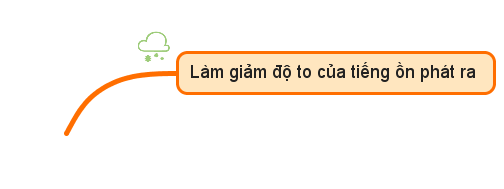 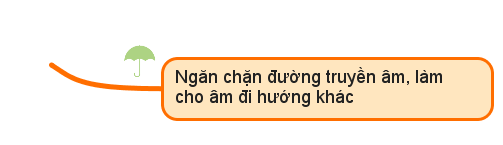 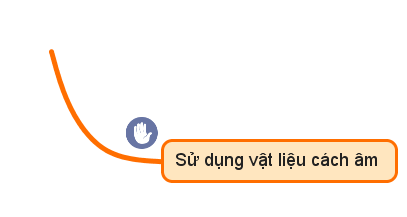 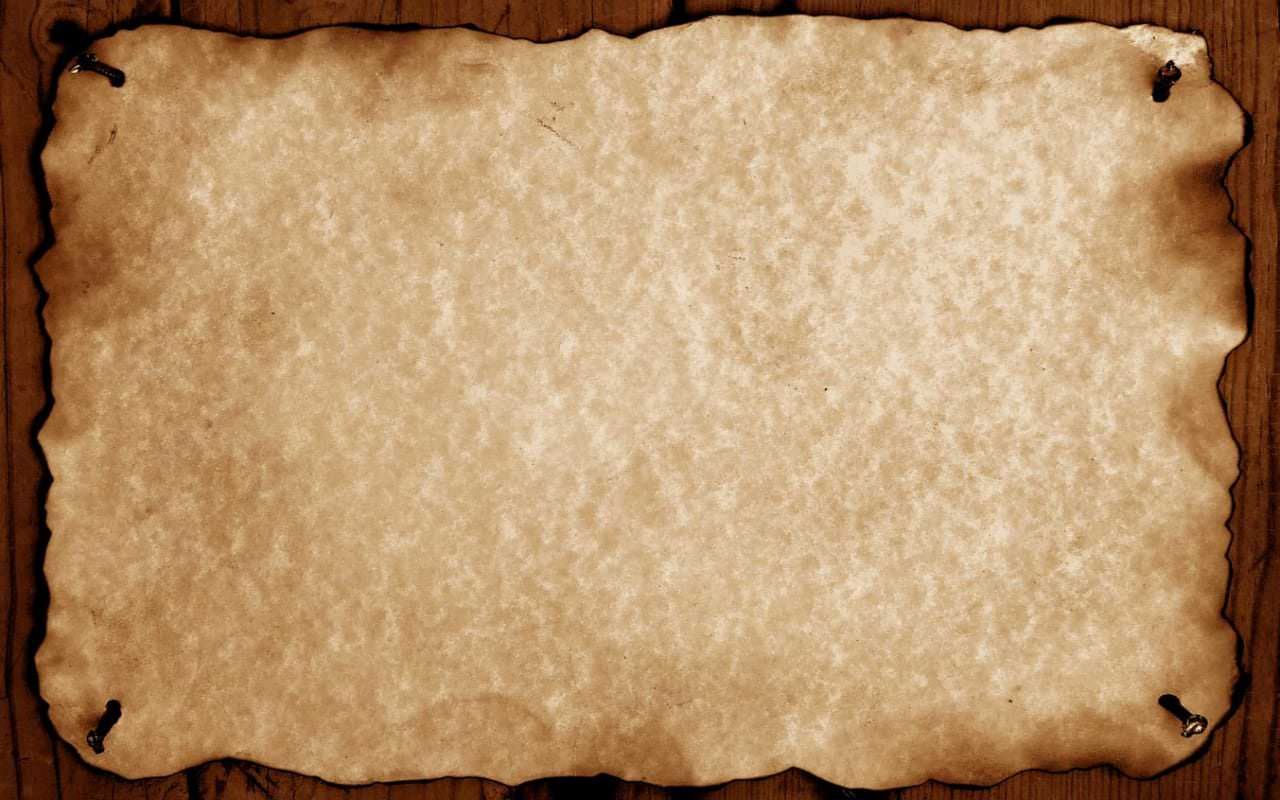 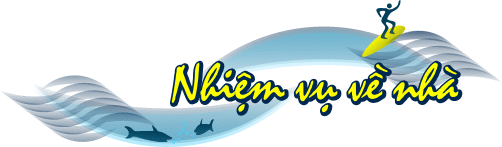 Học thuộc bài cũ
Làm bài tập ở SBT
Xem trước bài 15:NĂNG LƯỢNG ÁNH SÁNG TIA SÁNG
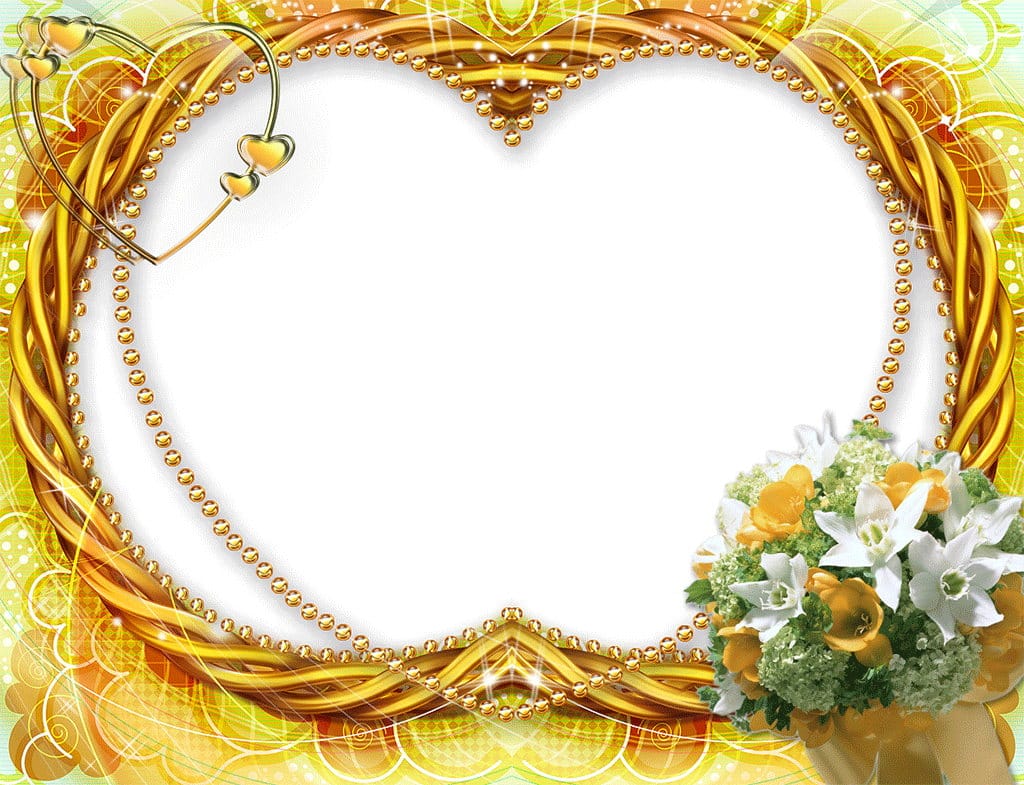 Xin chân thành cảm ơn quý thầy cô giáo và các em học sinh!
Chúc các em luôn học giỏi
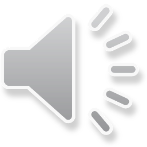